Design Principles
C.R.A.P
Contrast

Repetition

Alignment

Proximity
Contrast
Contrast is created when two elements are different.

The key is--if two items are different--make them really different.

Examples of contrast
Font style or size
Colour
Contrast
Our eyes like contrast – when there is contrast on a page, we are drawn to it. 

Purpose:
To create interest on the page
To help organize the page.
Contrast
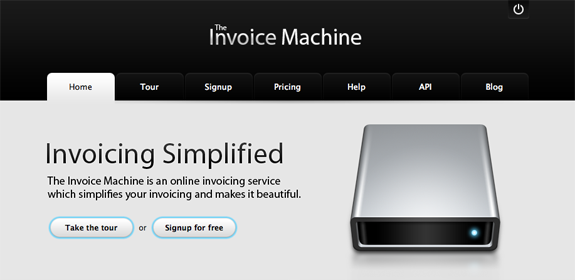 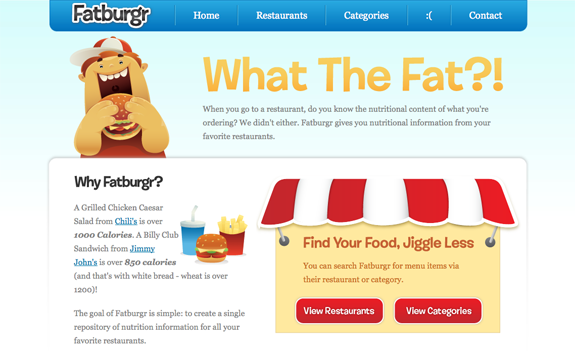 Repetition
You should repeat some aspects of the design throughout the entire piece.
Ex. A bold font, a symbol, a bullet type, a colour
It can be anything that the reader will recognize spatially.

Repetition can also be thought of as consistency.
Repetition
Purpose:
To unify and add visual interest. 
The repetition of visual elements throughout the design  unifies and strengthens a piece by tying together the document(s).
Repetition
What to avoid:
Avoid repeating an element so much that is becomes annoying or overwhelming.
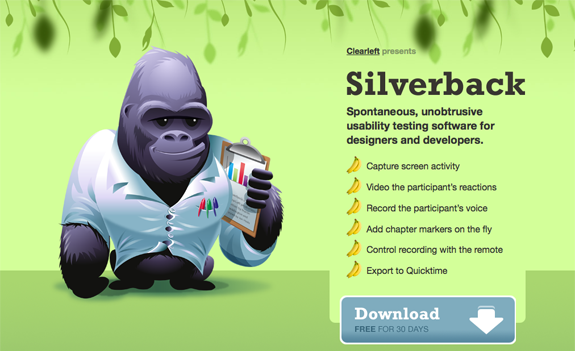 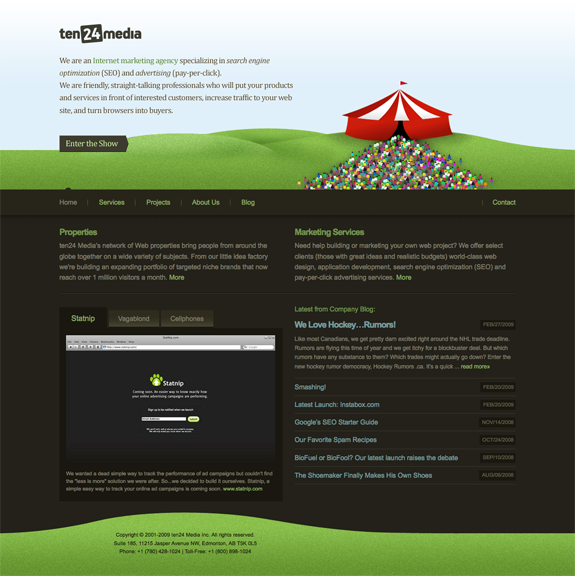 Alignment
Nothing should be placed on the page arbitrarily.

Every item should have a visual connection with something else on the page.

When items are aligned on a page, even if physically separate, there is an invisible line that connects them.
Alignment
To make all elements on a page appear unified and connected there needs to be some visual tie between the elements. 

Alignment Options
Right justified
Left justified
Centered
Justify (aligned along both sides)
Alignment
What to avoid:
Center alignment – it is considered stuffy and safe
Example
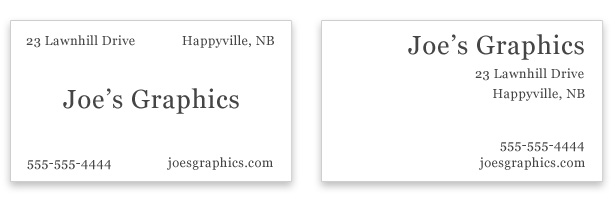 Example
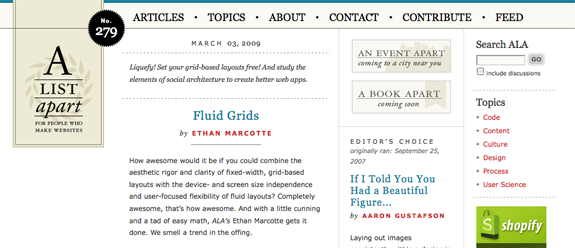 Example
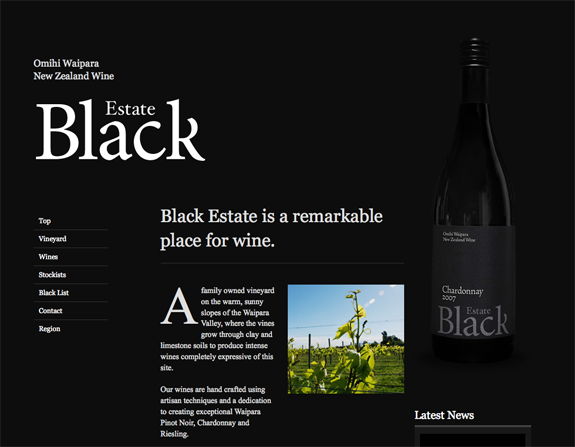 Proximity
Items related to each other should be grouped close together.

This allows the items to become one visual unit. 

It makes it easier to understand and follow.
Proximity
Purpose:
The basic purpose of proximity is to organize.
A more organized document is easier to read.
Proximity
What to avoid:
Too many separate elements on page.

Items in corners and in the middle.

Avoid equal amounts of white space between elements.

Don’t create relationships between elements that don’t belong together.
Example
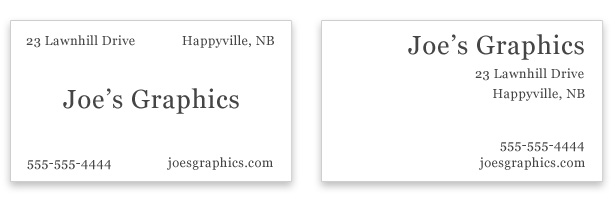 Example
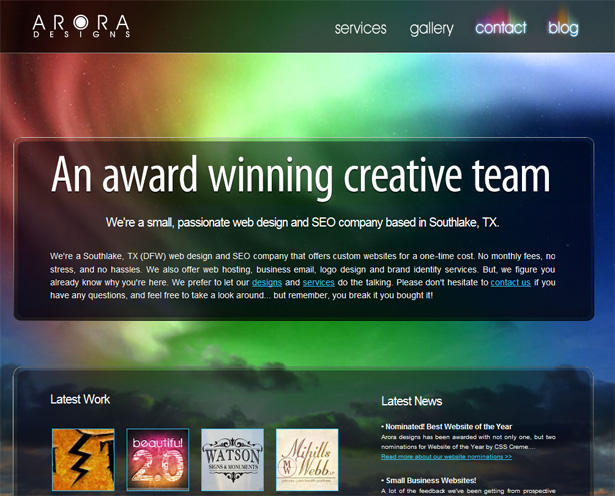 Example
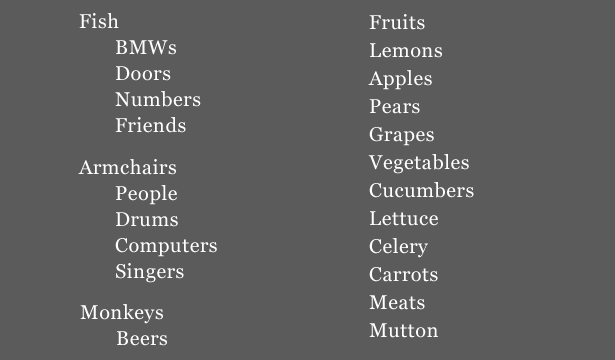 Works Cited
Image taken from:
http://www.webdesignerdepot.com/2010/01/the-principle-of-proximity-in-web-design/
https://paper-leaf.com/blog/2012/10/principles-of-design-quick-reference-poster/
https://vwo.com/blog/crap-design-principles/